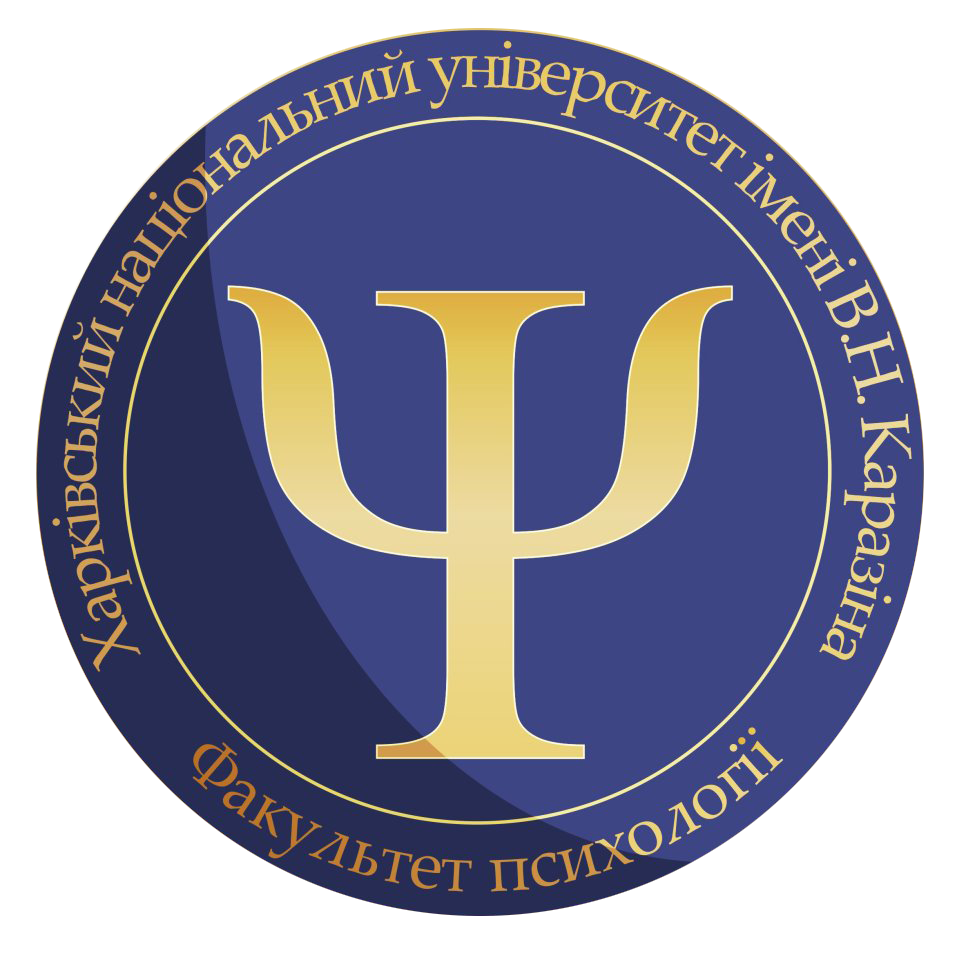 Факультет психологіїХарківського національного університету імені В.Н. Каразіна
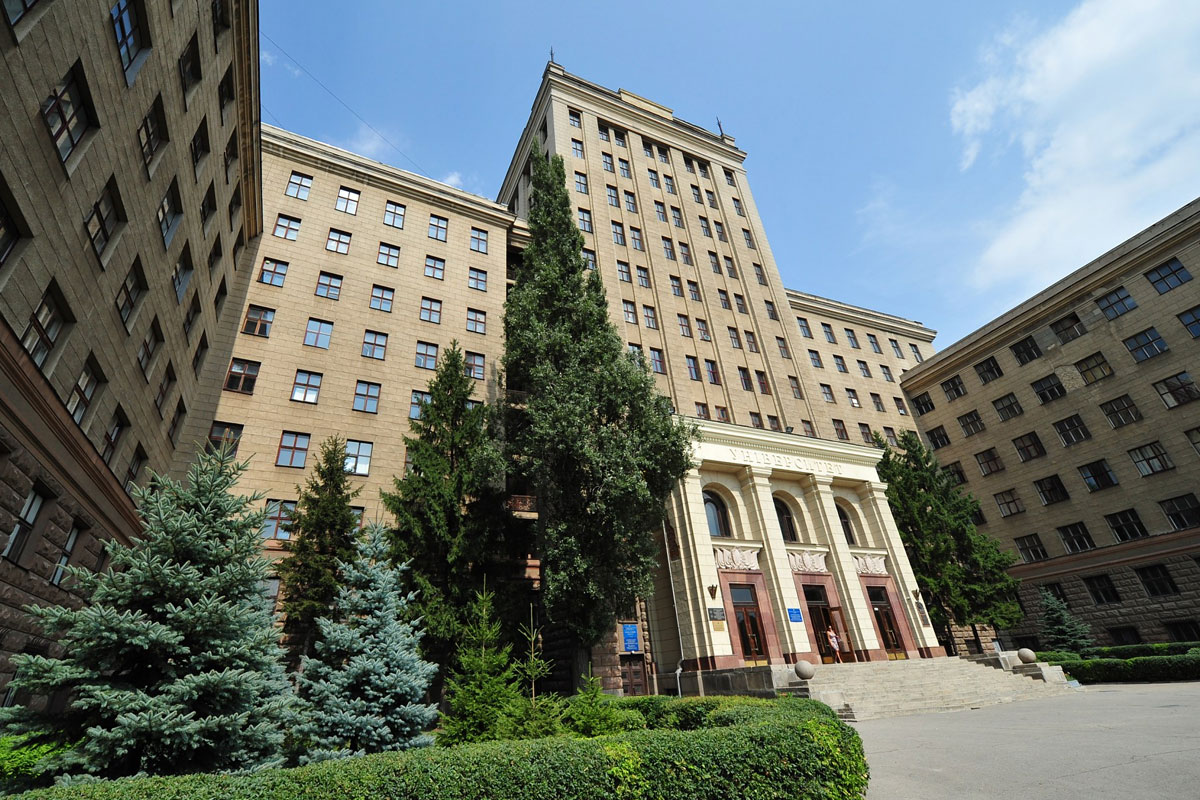 Перший в Україні
Відкритий у 2000 році в Харківському національному університеті імені В.Н. Каразіна, наш факультет став першим окремим факультетом в освітньому просторі України
Навчання
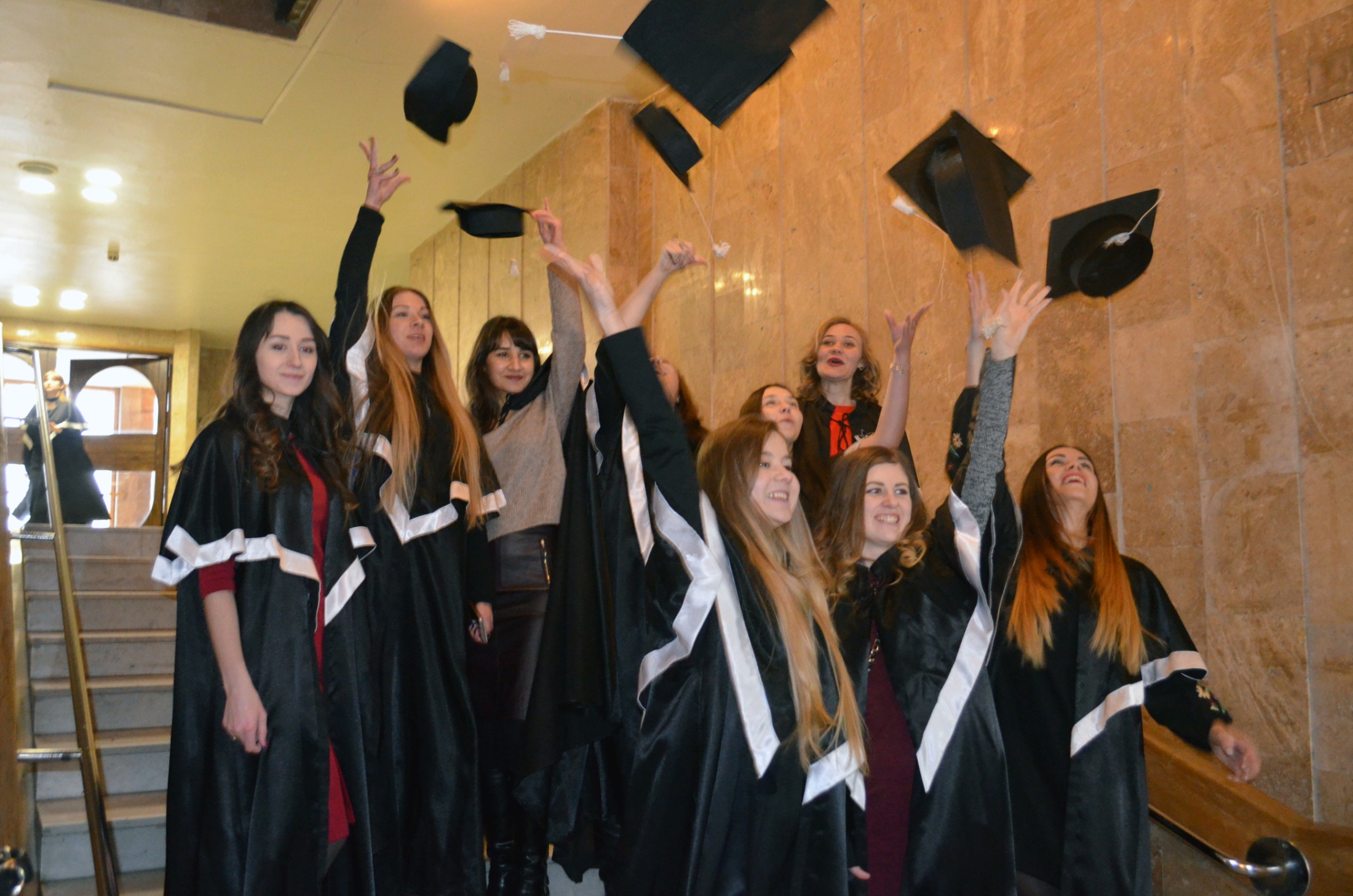 Факультет здійснює фахову підготовку студентів зі спеціальності 053 «Психологія» за першим (бакалаврським) та другим (магістерським) рівнями вищої освіти. 
Форми навчання: денна, заочно-дистанційна та заочна (друга вища освіта).
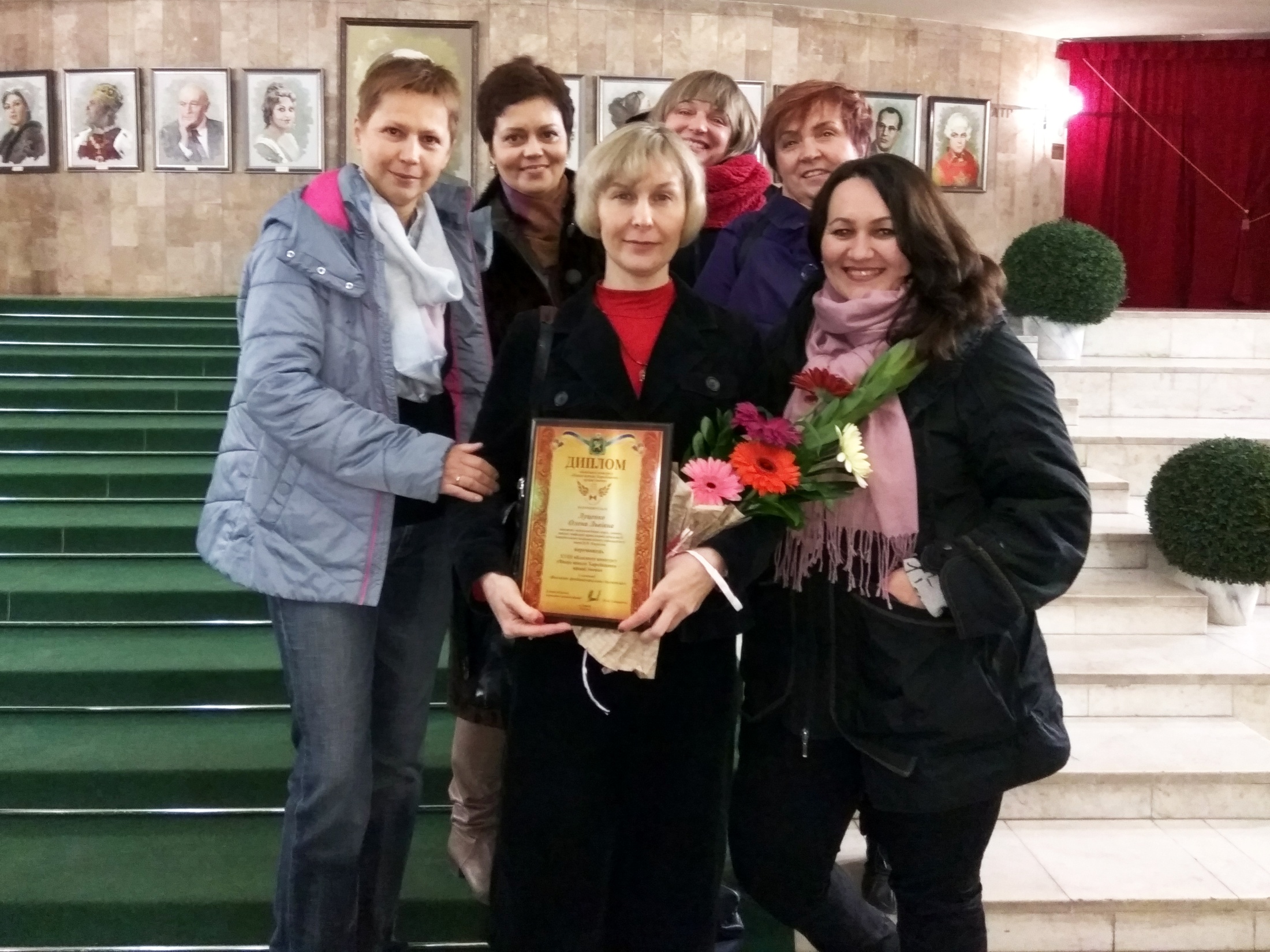 У складі викладачів факультету – 8 докторів та 28 кандидатів психологічних наук. Це висококваліфіковані спеціалісти із досвідом практичної роботи, що навчають студентів за авторськими програмами .
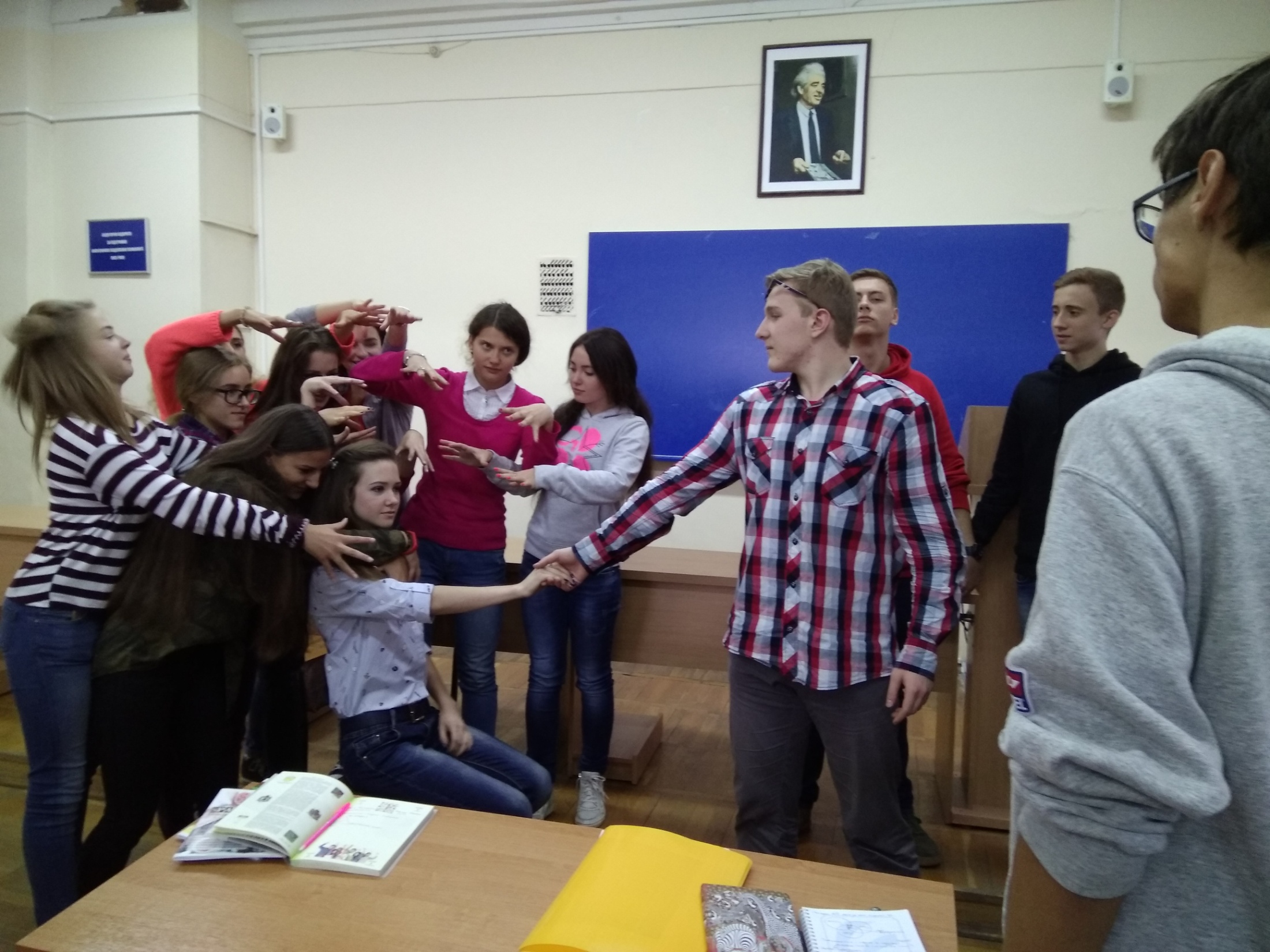 Підготовка бакалаврів
Строк навчання на денній та заочній формах навчання за спеціальністю 053 психологія (перший бакалаврський рівень вищої освіти) - 4 роки. Вартість навчання для студентів на контрактній основіі на 2017/2018 навчальний рік: на денній формі- 21500 гр. на рік; на заочній формі - 9800 гр. на рік.
Підготовка магістрів
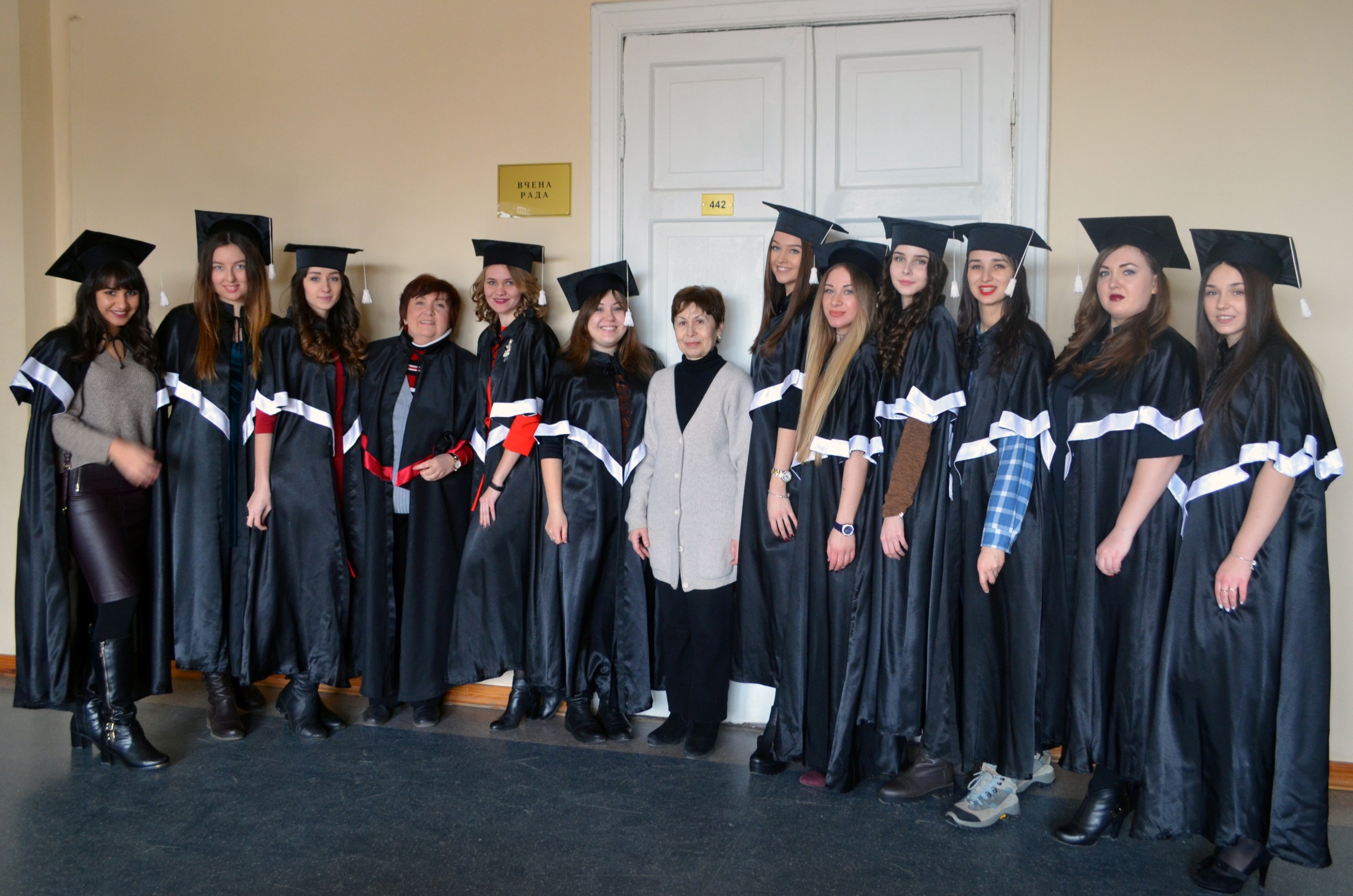 Строк навчання за денною та заочною формами навчання за спеціальністю 053 психологія (другий магістерський рівень вищої освіти) - 1 рік, 4 місяці. Вартість навчання для студентів на контрактній основі за весь термін навчання:на денній формі - 24600 грн.; на заочній формі - 15480 грн.
Сертифікати ЗНО
Українська мова та література;
Біологія (профілюючий);
Математика або іноземна мова
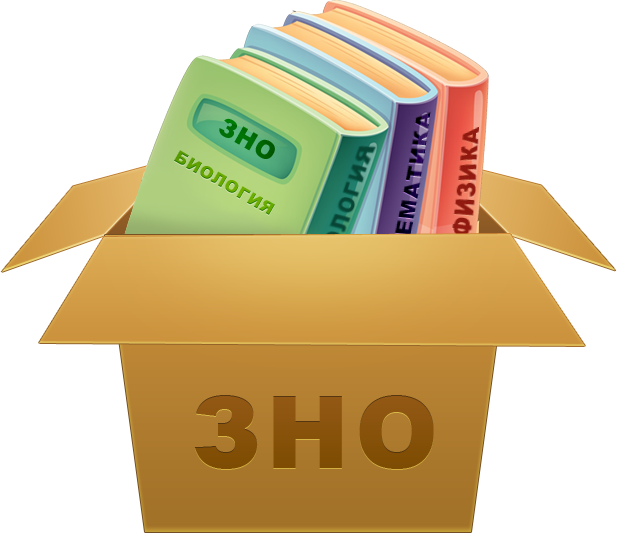 Кафедри
На факультеті працюють 4 кафедри:
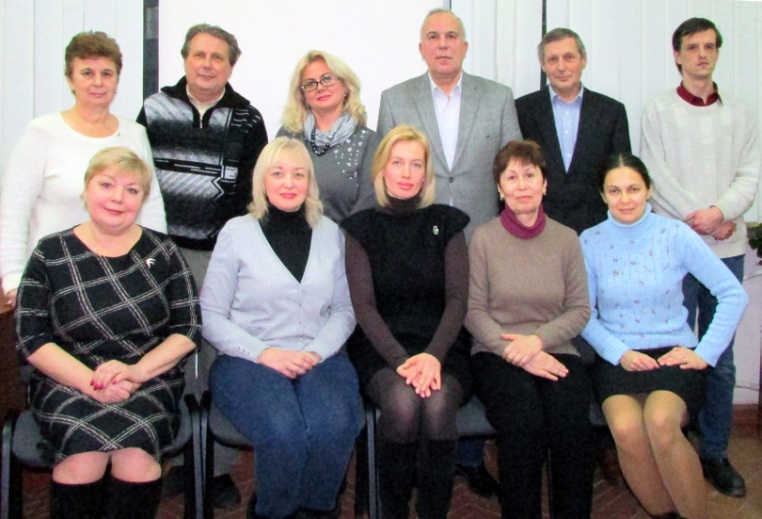 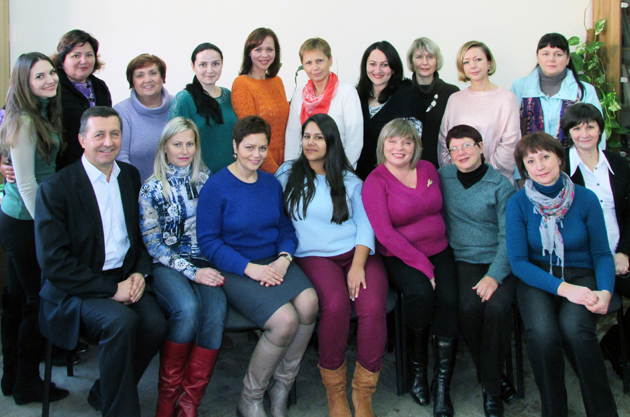 Кафедра загальної психології
Кафедра прикладної психології
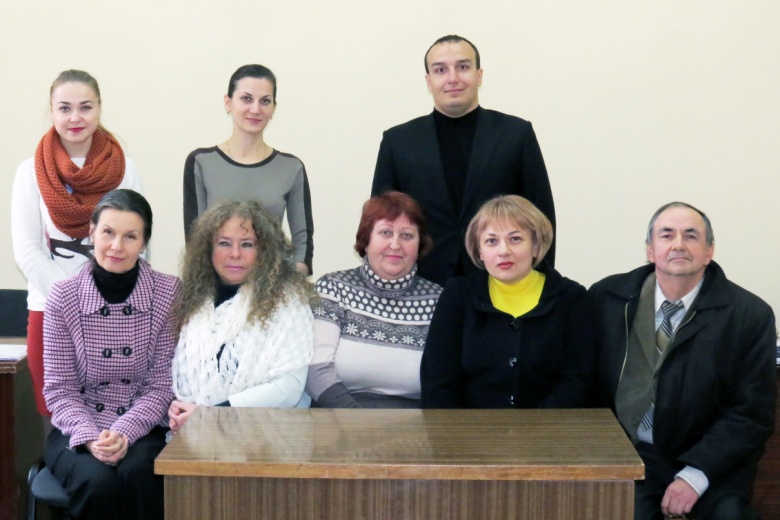 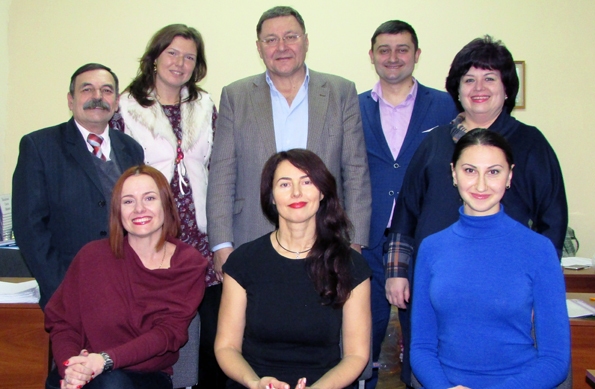 Кафедра психологічного консультування і психотерапії
Кафедра педагогіки
Подивіться на цю картинку. Що Ви бачите?
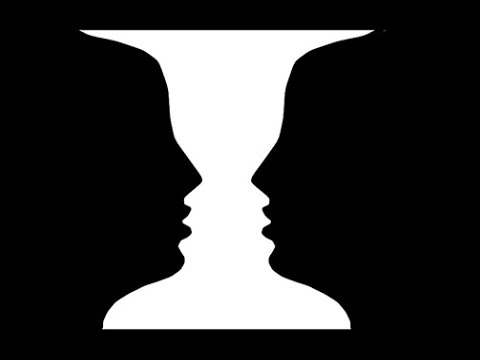 Хтось побачив вазу, а хтось – два профілі. А тепер Ви можете бачити то вазу, то профіль. Чому це відбувається?На кафедрі загальної психології, вивчаючи сприйняття, Ви одержите відповіді на ці запитання.
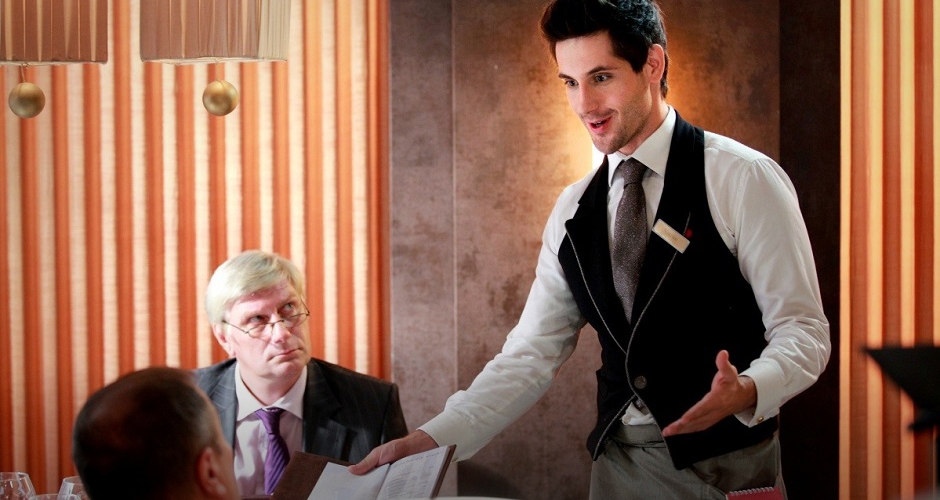 Офіціант гарно пам’ятає, що йому замовили люди, які ще не заплатили за рахунком, але не пам’ятає, що замовили ті, хто щойно пішли. Чому?
Це один із законів пам’яті, які Ви будете вивчати з викладачами кафедри загальної психології.
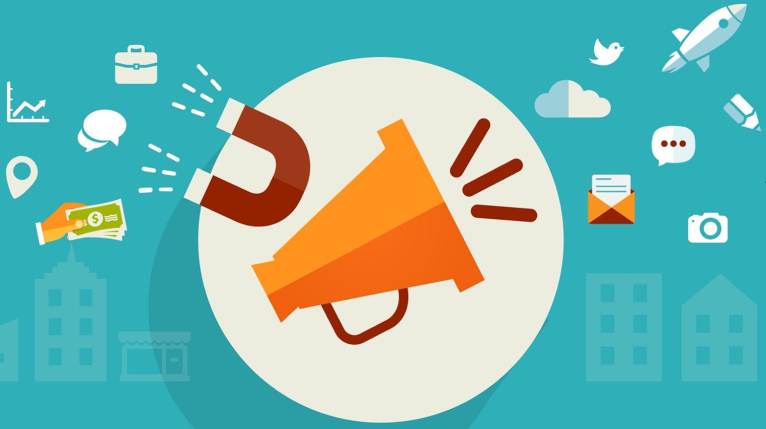 Як зробити рекламу ефективною
Як керувати власними емоціями
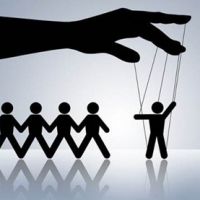 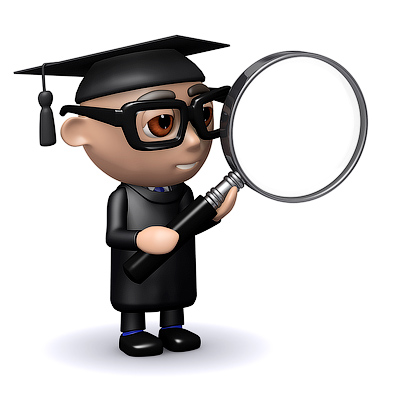 Як провести психологічний експеримент
Як роспізнати та уникнути маніпуляції
Про все це і не тільки ви можете дізнатися з курсів, розроблених викладачами кафедри прикладної психології
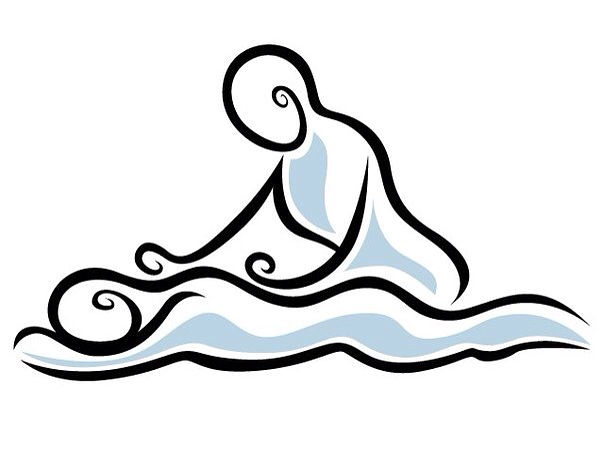 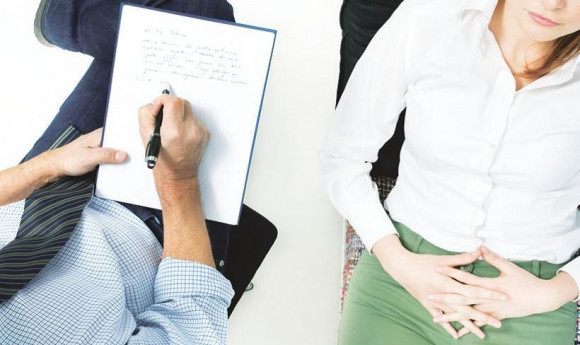 Як проводиться тілесноорієнтована психотерапія
Як проводиться індивідуальне консультування
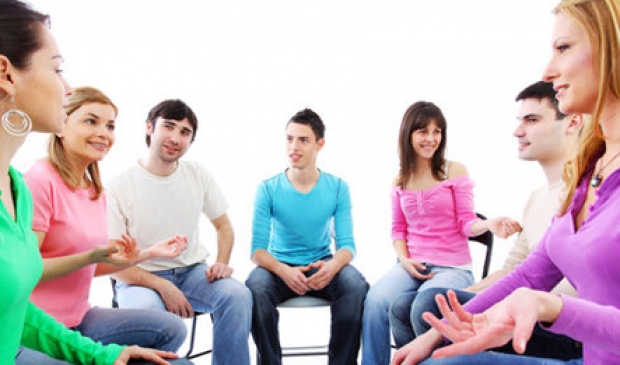 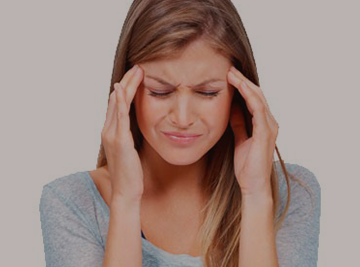 Як проводиться групова психотерапія
Що таке неврози і як їх долати
Про все це і не тільки ви можете дізнатися з курсів, розроблених викладачами кафедри психологічного консультування і психотерапії
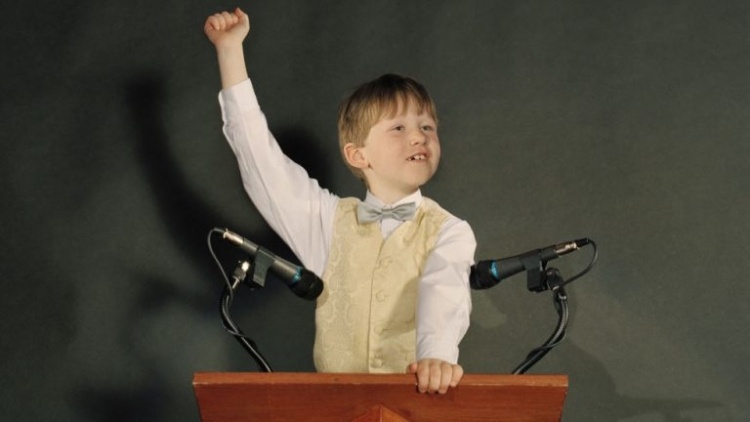 Завдяки викладачам кафедри педагогіки ви оволодієте педагогічною майстерністю
На факультеті працюють дві лабораторії:
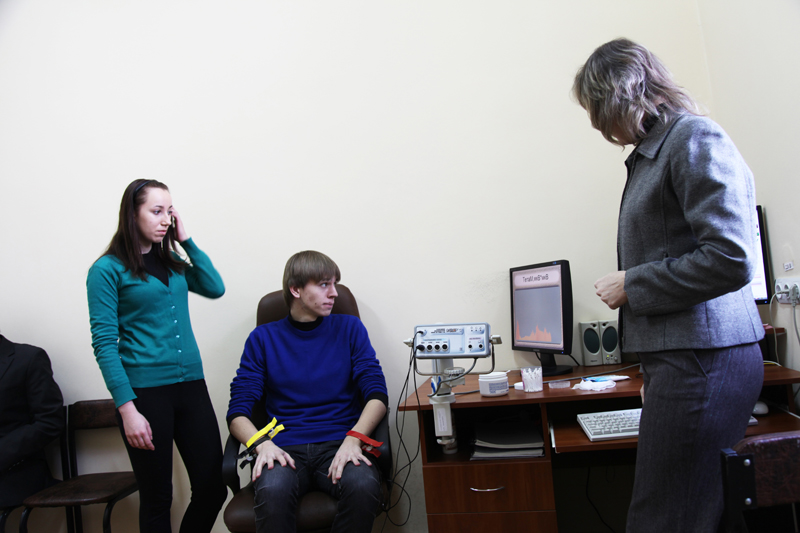 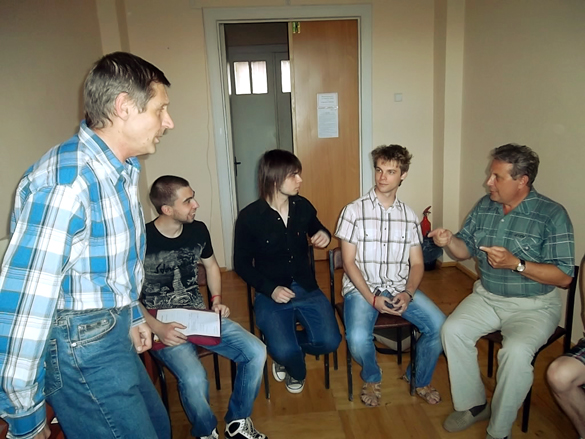 Лабораторія психодіагностики
Лабораторія психології розвитку
Тільки на нашому факультеті ви зможете…
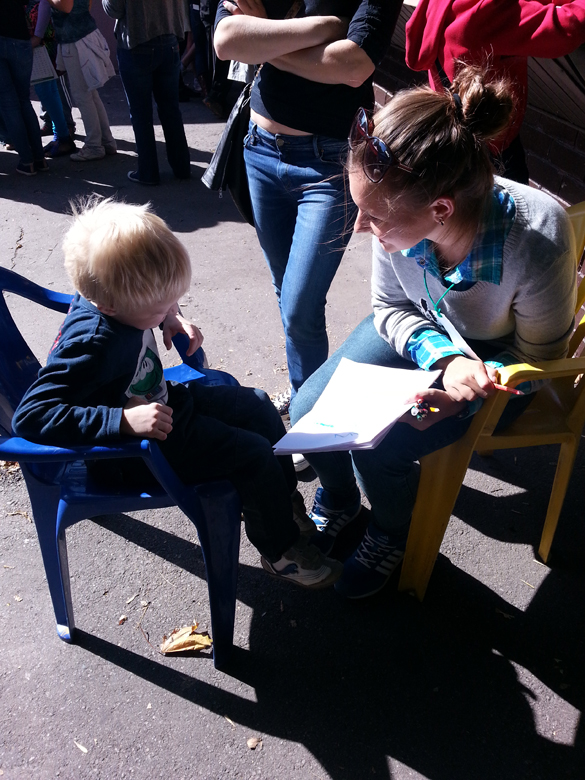 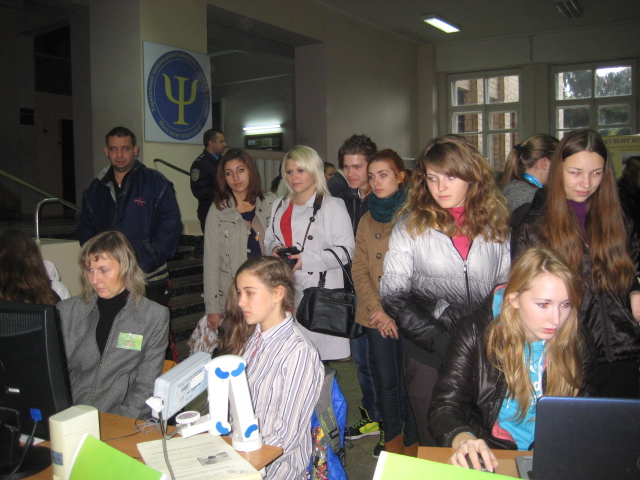 … брати участь у наукових пікниках та ночах науки…
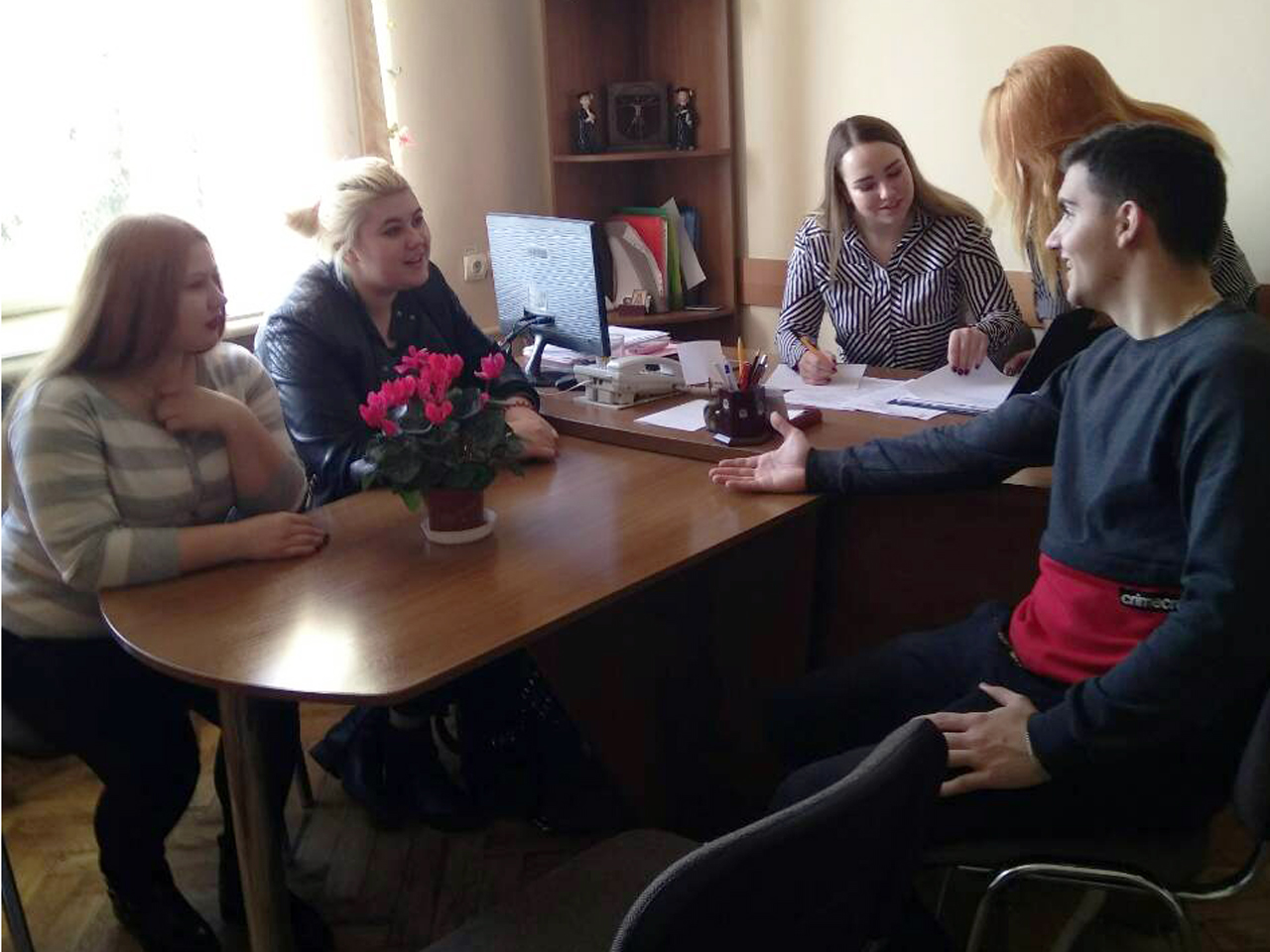 … брати владу на факультеті до власних рук…
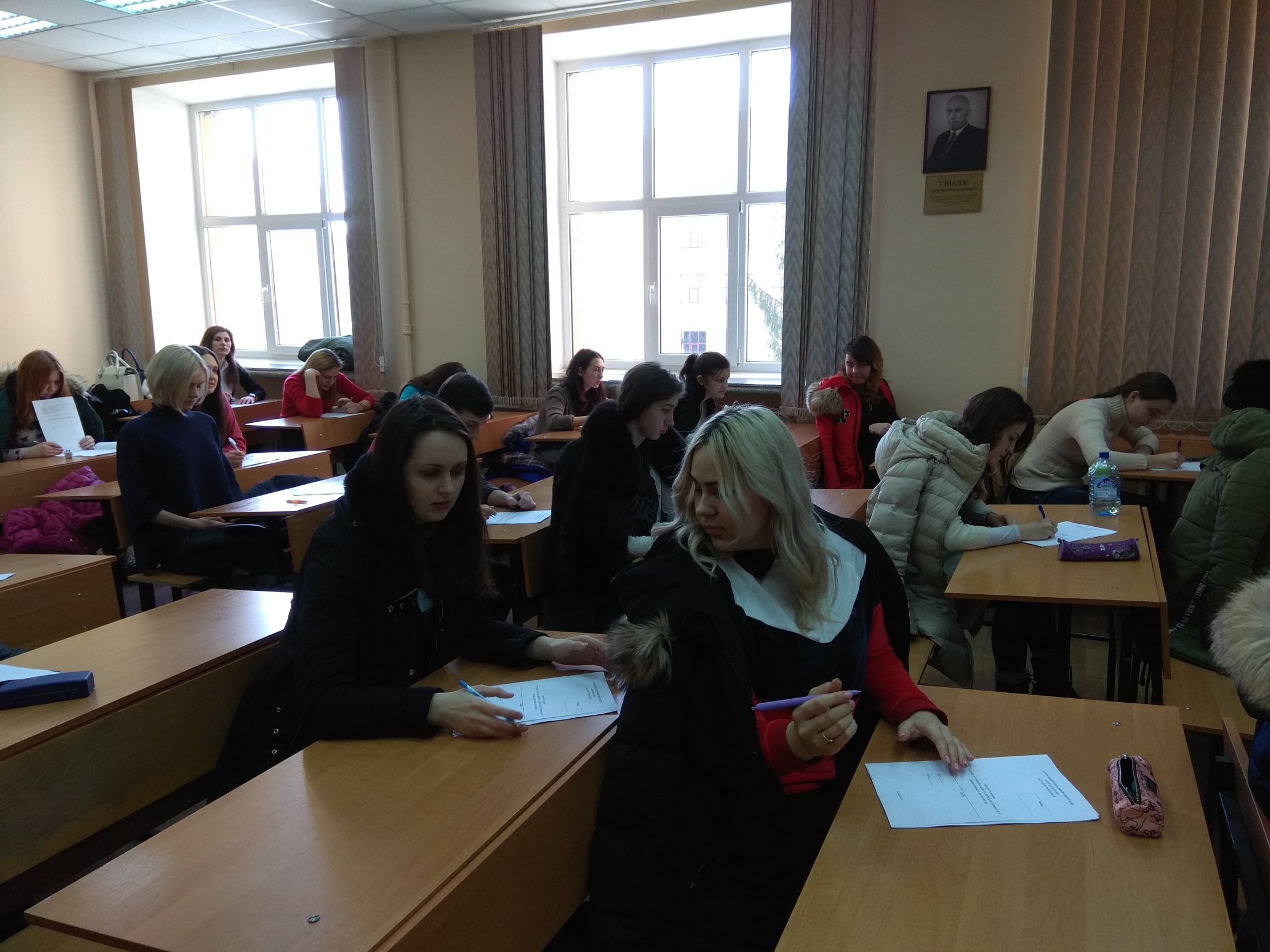 … брати участь в олімпіадах з психології…
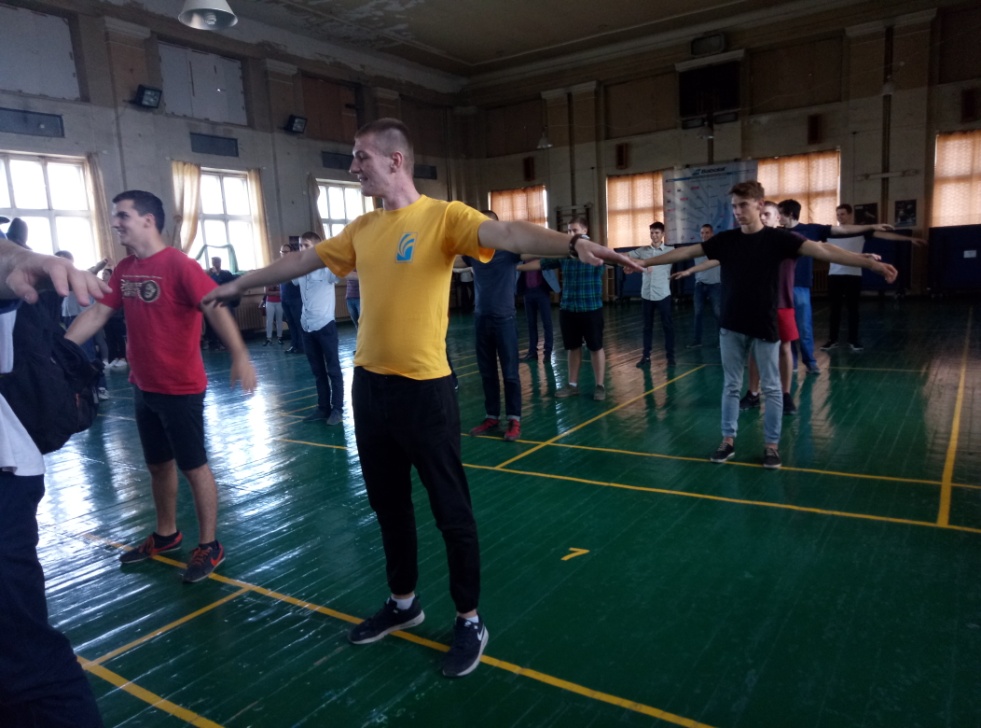 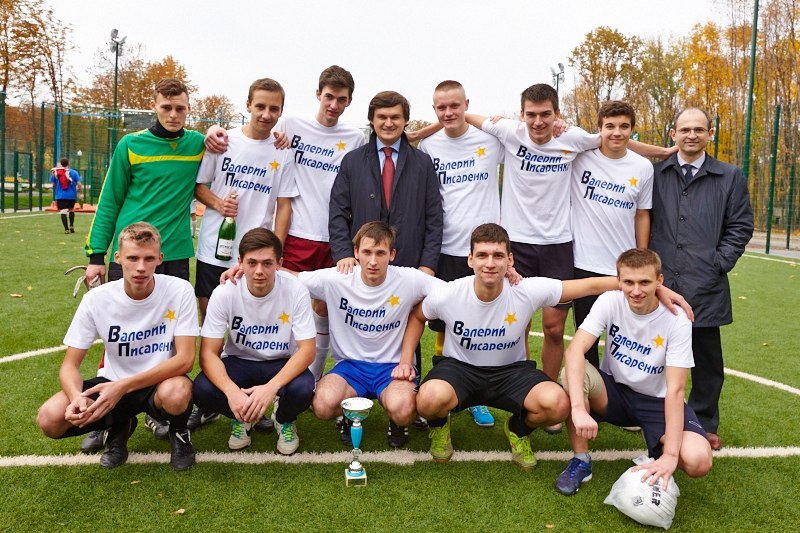 … домагатися спортивних звершень …
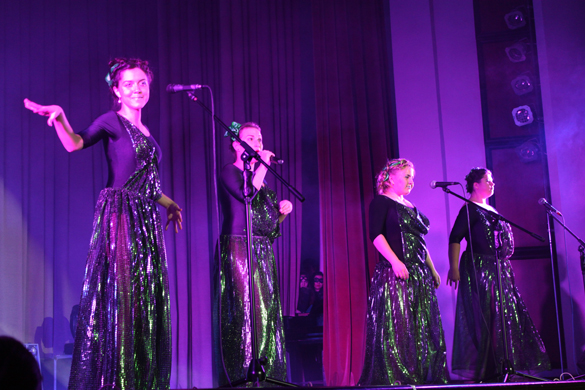 … проявляти свої акторські здібності …
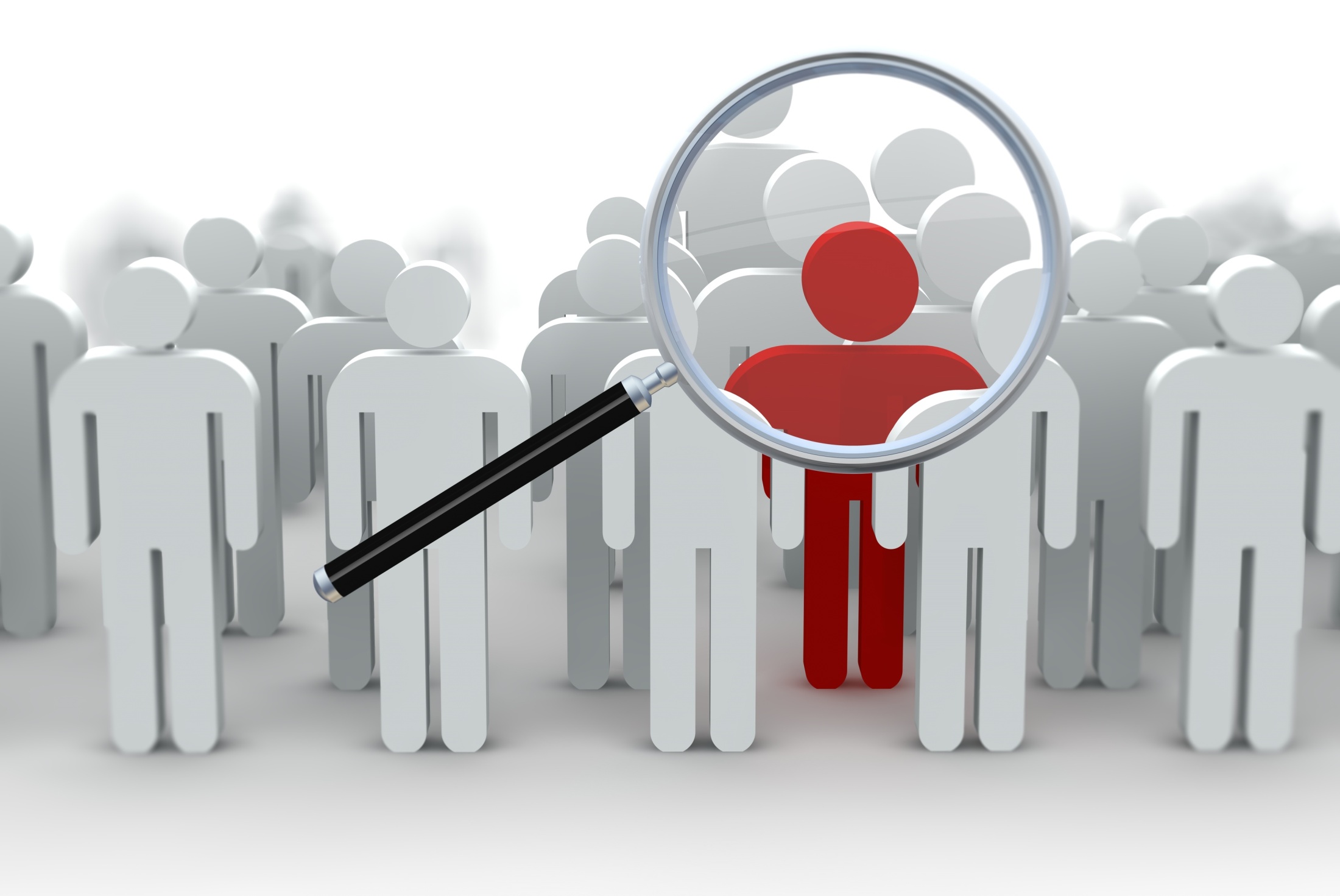 … бути яскравою особистістю!
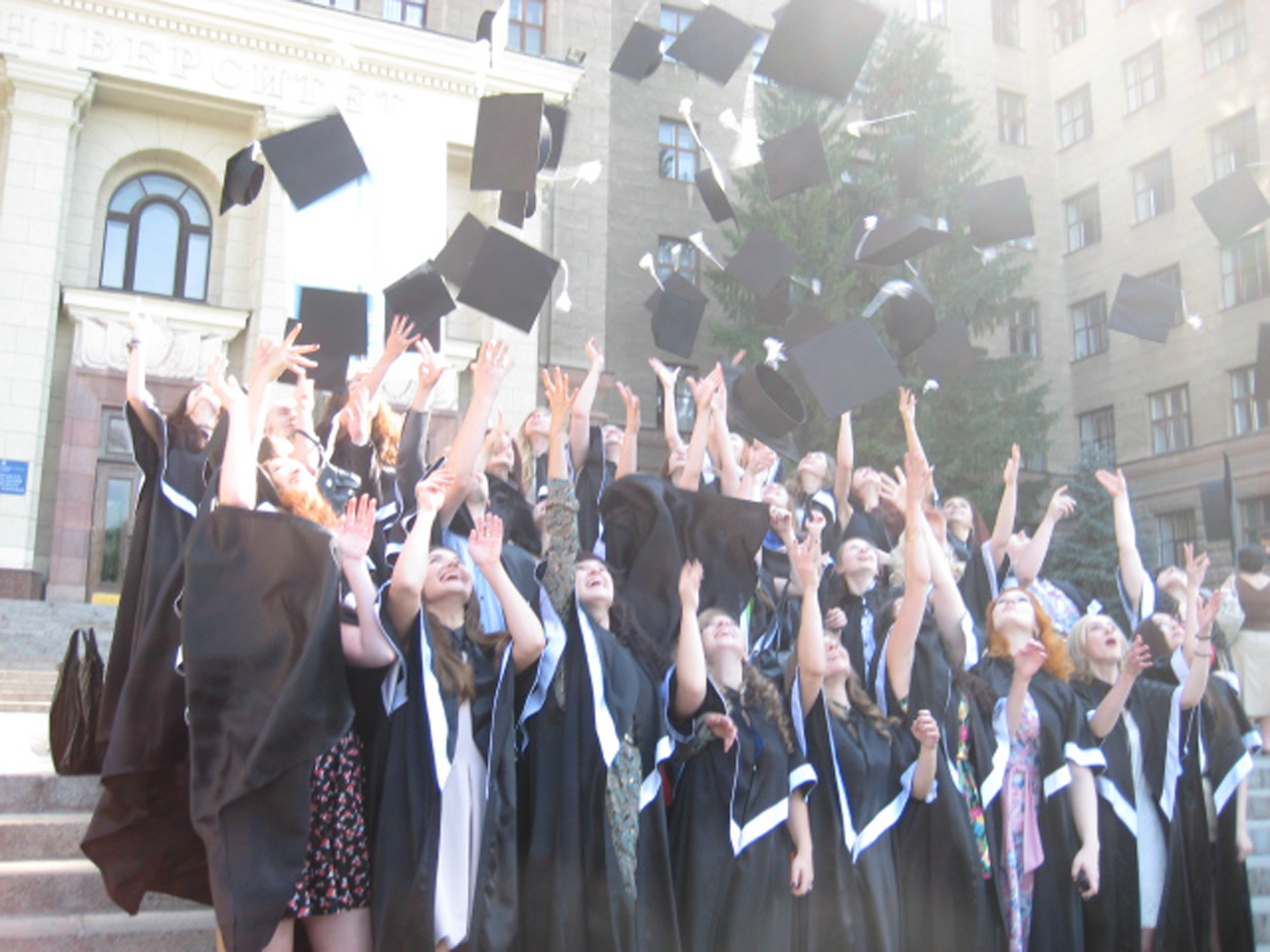 Приходь до нас на факультет психології!